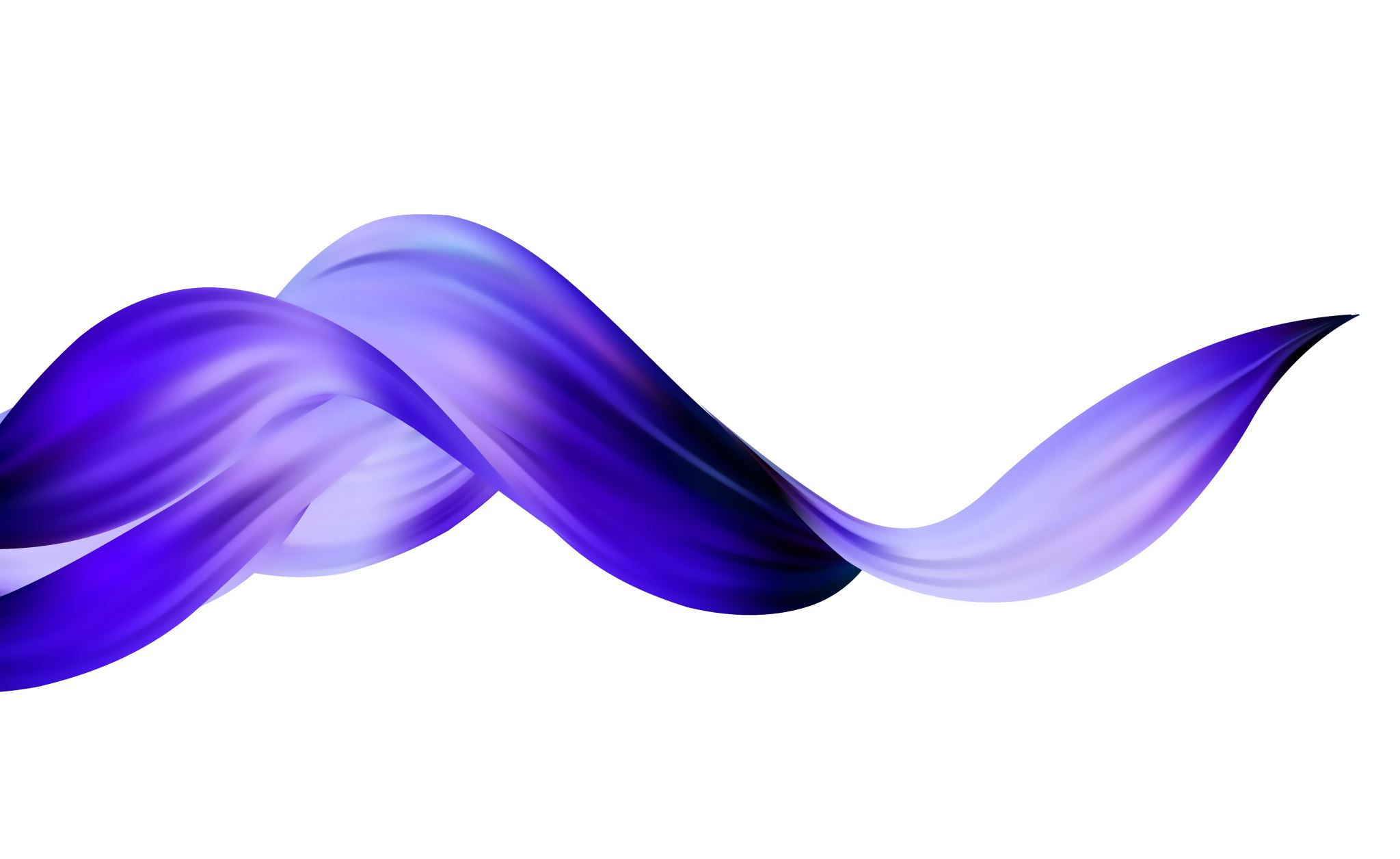 Obsesif – Kompulsif Bozukluk
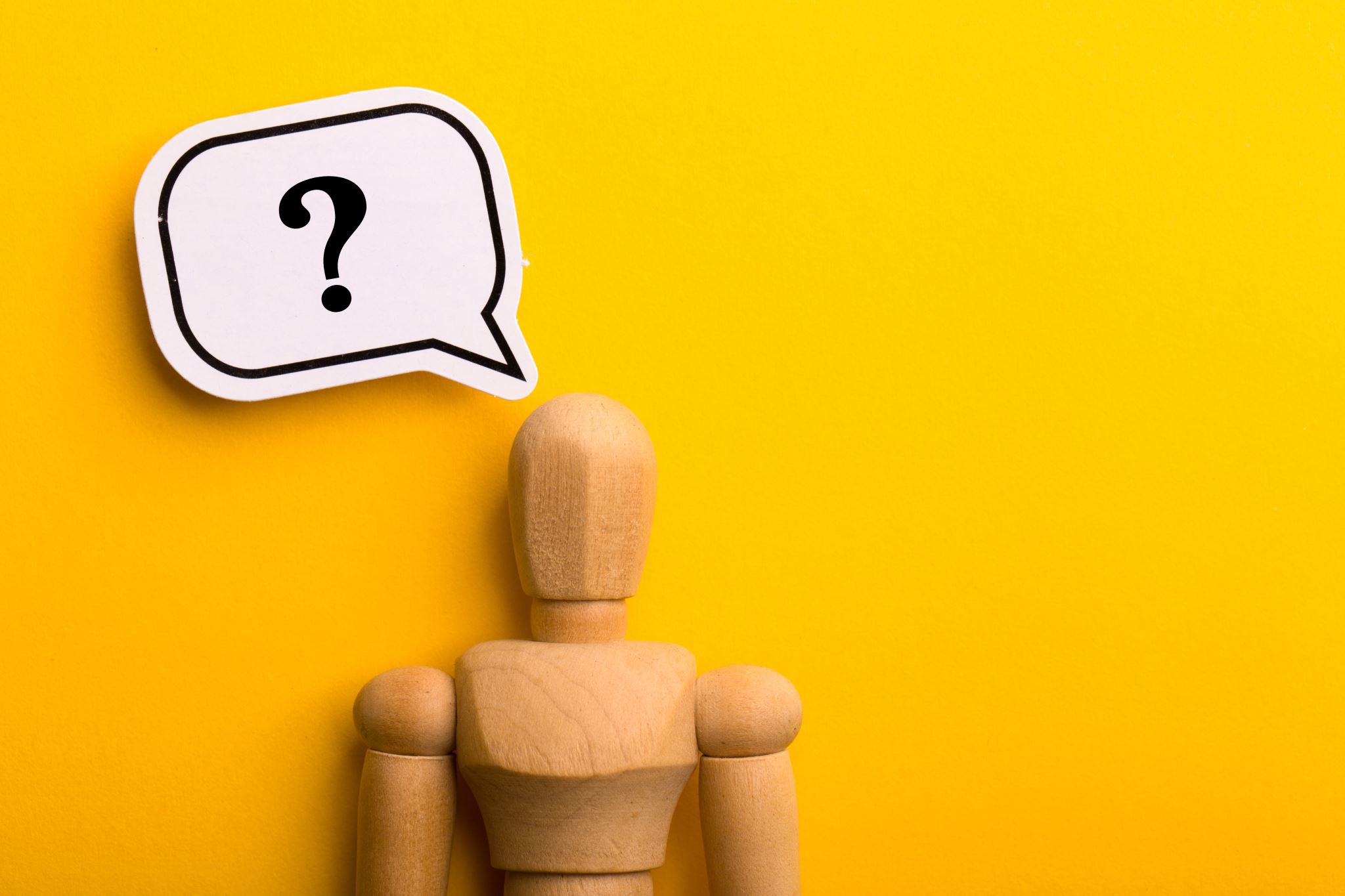 Obsesyon :
     Yineleyici, kişiyi rahatsız eden ve kendi isteğiyle durduramadığı düşünce ve dürtülerdir.

Kompulsiyon : 
      Genelde bir obsesyona engel olmak için yapılan bilinçli, standardize, tekrarlayıcı eylemlerdir.
OBSESİF KOMPULSİF BOZUKLUK (OKB)
Obsesyon ve kompulsiyonlarla karakterize ruhsal bir hastalıktır. OKB’de obsesyon, kompulsiyon veya her ikisi birden bulunabilir. 
     Kompulsiyonlar obsesyonun oluşturduğu anksiyeteyi azaltmak için yapılsa bile anksiyeteyi etkilemeyebilir, hatta artırabilir. 
     Anksiyete kompulsiyona kişi direndiği zamanda artar.
Karma Kompulsiyon ve Obsesyon  %90  
Obsesyon  %9
Kompulsiyon  %0,5
Epidemiyoloji
Tanı Kriterleri DSM-V
A.Takıntıların (obsesyonlann), zorlantılar (kompulsiyonlar) ya da her ikisinin birlikte varlığı:
Takıntılar (obsesyonlar) (1) ve (2) ile tanımlanır:
1.Kimi zaman zorla ve istenmeden geliyor gibi yaşanan, çoğu kişide belirgin bir kaygı ya da sıkıntıya neden olan, yineleyici ve sürekli düşünceler, itkiler ya da imgeler.
2.Kişi, bu düşüncelere, itkilere ya da imgelere aldırmamaya ya da bunları baskılamaya çalışır ya da bunları başka bir düşünce ya da eylemle yüksüzleştirme (bir zorlantıyı yerine getirerek) girişimlerinde bulunur.
Tanı Kriterleri DSM-V
Zorlantılar (kompulsiyonlar) (1) ve (2) ile tanımlanır:
1.Kişinin takıntısına tepki olarak ya da katı bir biçimde uyulması gereken kurallara göre yapmaya zorlanmış gibi hissettiği yinelemeli davranışlar (örn. el yıkama, düzenleme, denetleyip durma) ya da zihinsel eylemler (örn. dinsel değeri olan sözler söyleme, sayı sayma, sözcükleri sessiz bir biçimde yineleme).
2. Bu davranışlar ya da zihinsel eylemler, yaşanan kaygı ya da sıkıntıdan korunma veya bunları azaltma ya da korkulan bir olay yahut durumdan sakınma amacıyla yapılır; ancak bu davranışlar veya zihinsel eylemler, yüksüzleştireceği ya da korunulacağı tasarlanan durumlarla gerçekçi bir biçimde ilişkili değildir, açıkça aşırı bir düzeydedir.
Not: Küçük çocuklar bu davranışlarının ya da zihinsel eylemlerinin amaçlarını dile getiremeyebilirler.
Tanı Kriterleri DSM-V
B. Takıntılar ya da zorlantılar kişinin zamanını alır (örn. günde bir saatten çok zamanını alır) ya da klinik açıdan belirgin bir sıkıntıya ya da toplumsal, işle ilgili alanlarda veya önemli diğer işlevsellik alanlarında işlevsellikte düşmeye neden olur.

C.Takıntı-zorlantı belirtileri, bir maddenin (kötüye kullanılabilen bir madde, bir ilaç) ya da başka bir sağlık durumunun fizyolojiyle ilgili etkilerine bağlanamaz.
Tanı Kriterleri DSM-V
D. Bu bozukluk, başka bir ruhsal bozukluğun belirtileriyle daha iyi açıklanamaz 
(örn. yaygın kaygı bozukluğunda olduğu gibi aşırı kuruntular; beden algısı bozukluğunda olduğu gibi dış görünümle aşırı uğraşma; biriktiricilik bozukluğunda olduğu gibi sahip olduklarını elden çıkartmakta ya da onlarla ilişkisini kesmekte güçlük çekme; trikotillomanide [saç yolma bozukluğu] olduğu saçını yolma; deri yolma bozukluğunda olduğu gibi derisini yolma; basmakalıp davranış bozukluğunda olduğu gibi basmakalıp davranışlar; yeme bozukluklarında olduğu gibi törensel yeme davranışı; madde ile ilişkili ve bağımlılık bozukluklarında olduğu gibi maddeleri ya da kumar oynamayı düşünüp durma; hastalık kaygısı bozukluğunda olduğu gibi bir hastalığının olduğunu düşünüp durma; cinsel sapkınlık bozukluklarında olduğu gibi cinsel itkiler ya da düşlemler; yıkıcı bozukluklarda, dürtü denetimi ve davranım bozukluklarında olduğu gibi dürtüler; yeğin depresyon bozukluğunda olduğu gibi suçlulukla ilgili düşünsel uğraşlar; şizofreni açılımı kapsamında ve psikozla giden diğer bozukluklarda olduğu gibi düşünce sokulması ya da sanrısal uğraşlar ya da otizm açılımı kapsamında bozuklukta olduğu gibi yinelemeli davranış örüntüleri).
En Sık Görülen Obsesyonlar
Etyoloji
Serotonin :
     OKB’de antiobsesyonel etkinin serotonin reseptör blokajıyla ilişkili olduğunu ve tedaviye cevabın 5-HIAA (5 hidroksiindolasetikasit) değerlerinin azalmasıyla birlikte azaldığını bildirilmiştir.
Dopamin :
     Bazal gangliyon normal işlevlerinde dopaminin görev aldığı bilinmektedir. Bazal gangliyon patolojilerinde obsesif kompulsif belirtilerin artması, dopaminin de OKB etyolojisinde rol oynadığını düşündürmektedir
Etyoloji
Glutamat : 
     Kaudat bölgede glutamat konsantrasyonundaki azalma ile obsesif kompulsif belirti şiddetindeki azalma arasında pozitif korelasyon bulunmuştur.
Psikoanalitik kuram :
     Psikoanalitik görüşe göre obsesyonlar, bastırılmış dürtülerin türevleridir.
Etyoloji
Bilişsel ve davranışçı kuram :
     Bu modele göre kompulsiyonların anksiyeteyi azaltması obsesyonların sürmesine neden olur ve obsesyonel düşüncelere maruz kalmayı engelleyerek alıştırmayı (habituasyon) engeller. Bu durum da obsesif-kompulsif davranış örüntüsünün devamına yol açar. Kişi, belli bir eylemin anksiyeteyi azalttığını keşfeder ve bu eylemi yineler durur.
Etyoloji
Genetik:  
     Yapılan  çalışmalar  OKB’nin  genetik  bir yönü olduğuna  dair güçlü kanıtlar sunmaktadır. Mono-zigot  ikizlerde, dizigotlara  göre  daha  yüksek  konkordans oranı saptanmıştır. 
OKB tanısına sahip  bireylerin ebeveynlerinde, yakınlarında OKB görülme sıklığı veya OKB  tanısı  alacak  düzeyde  olmasa  dahi  obsesifkompulsif özellikler normal nüfusa göre yaklaşık 5 kat daha artmıştır. 
Olguların  yakınlarında  OKB dışında  duygu-durum bozuklukları, kaygı (anksiyete) bozuklukları, tik bozuklukları gibi diğer ruhsal bozukluklar da sık görülmektedir
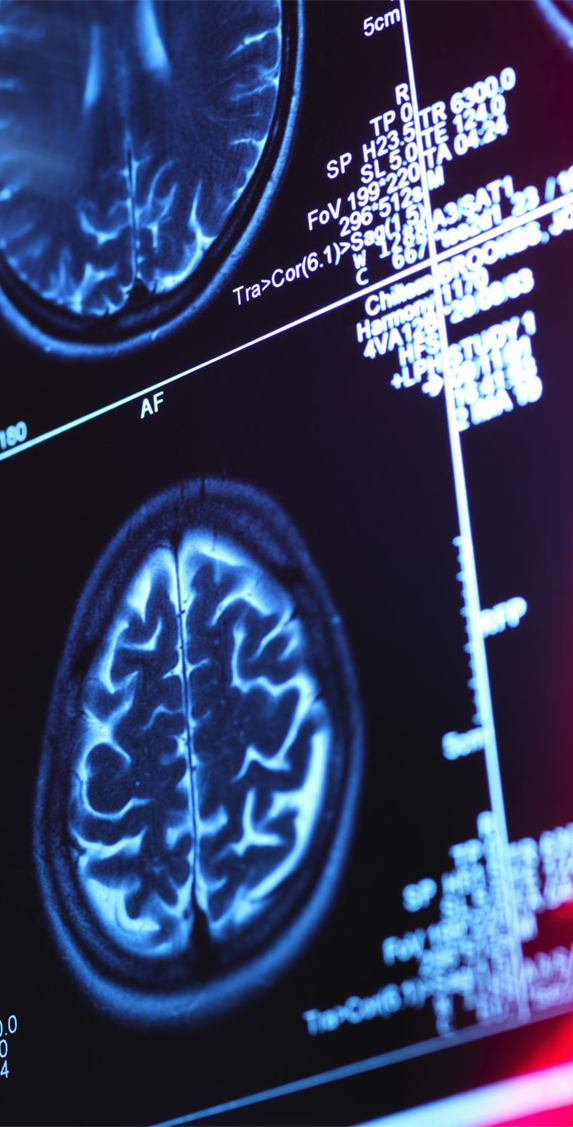 Etyoloji
Nöroanatomi:  
     Nörogörüntüleme  çalışmaları  sonucunda  OKB  ile  kortikostriatal  yolakların,  beynin  diğer bölgelerine göre  daha ilişkili olduğu gösterilmiştir. Prefrontal-striatal-talamokortikal hiperaktivasyondan söz edilmektedir. Ayrıca orbitofrontal korteks, anterior-talamus ve kaudat nükleus’ta artmış metabolizma ve kan akımı gösterilmiştir
Etyoloji
Nöroimmunolojik: 
     Streptokokal enfeksiyonlar ve OKB arasında pozitif bir bağlantı vardır. A Grubu (Beta hemolitik streptokok enfeksiyonları romatizmal ateşe yol açabilir ve hastaların yaklaşık %10-30'unda Sidenham Koresi  ve obsesif-kompulsif belirtiler ortaya çıkar. 
     Bu durum Streptokokal enfeksiyona bağlı pediyatrik otoimmün nöropsikiyatrik bozukluk (PANDAS) olarak adlandırılır.
Prognoz
OKB yaşam boyu devam eden ve önemli ölçüde işlevsellik kaybına neden olan bir hastalıktır. 
     Farmakoterapi ve BDT’nin birlikte uygulanmasının geçmiş yıllara göre  tedavide  başarı  oranını arttırmıştır.  Buna rağmen hastaların yaklaşık 1/3’ünde belirgin iyileşme, 1/3’ünde kısmen  düzelme  görülür.  Üçte  bir  oranında  hasta  ise iyileşme göstermez, belirtiler aynı şekilde ya da şiddetlenerek devam eder.
Prognoz
Kötü Prognoz :
Kompulsiyonlara direnmeme
Çocukluk çağı başlangıcı
Tuhaf kompulsiyonlar
Hastaneye yatış ihtiyacı
M.Depresyonun eşlik etmesi
Sanrısal düşünceler
Aşırı değerlendirilmiş düşünce
Kişilik bozukluğunun olması
İyi Prognoz :
İyi sosyal ve mesleki uyum
Presipite edici olayın bulunması
Hastalığın epizodik nitelikte olması
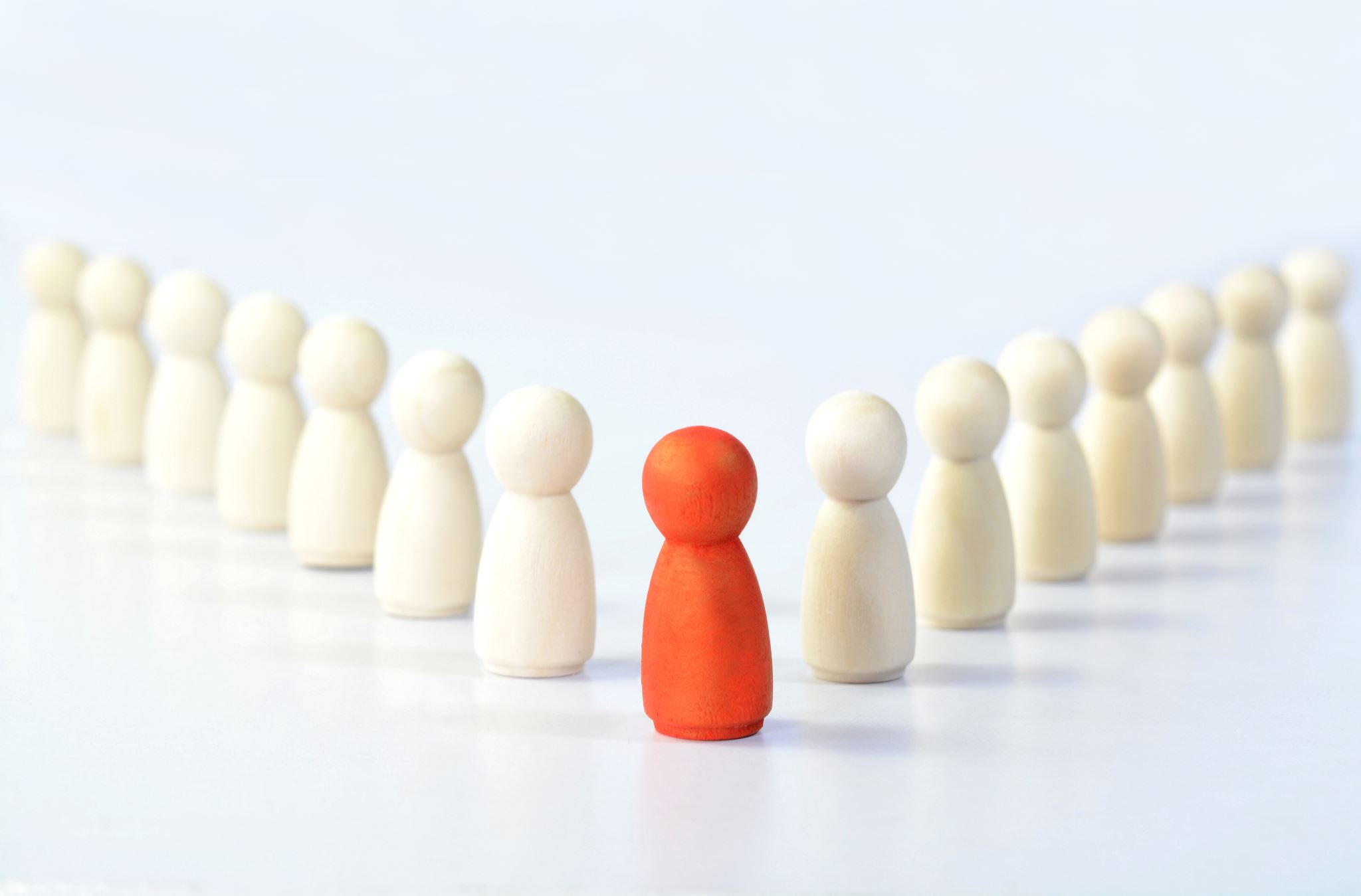 Ayırıcı Tanı
Major depresyon
Yaygın anksiyete bozukluğu
Fobik bozukluklar
Şizofreni 
Beden dismorfik bozukluk
Hipokondriyazis
Obsesif kompulsif kişilik bozukluğu
Tedavi
Davranışçı Terapi : 
     Bu tedavide amaç hastanın belirli programlar dahilinde anksiyeteye sebep olan ve kişinin kompulsiyonlarını arttıran durumların üzerine gitmesi sağlanarak kompulsiyonları önlenmesi sağlanmaktadır.
     Kompulsiyonların etkin bir biçimde durdurulması ya da önlenmesiyle hastaların en korktukları durumlarla karşı karşıya kalmaları başlangıçtaki sıkıntı ve korkunun alışmayla giderek azalması sağlanmaktadır.
 Farmakoterapiye bir alternatif olarak maruz kalma ve tepki önlemeyi içeren davranışçı tedaviler OKB’ nin psikolojik tedavisinde uzun yıllardır kullanılmaktadır
Tedavi
Bilişsel Terapi :
     Bu tedavi hatalı inançların değiştirilerek yeniden uyarlanması şeklinde yapılır ve en önemli olan basamak, hastanın kendi düşüncelerini daha az tehdit edici şekilde açıklayabileceği yeni yorumlar getirebilmesidir. Hastanın gerçek bir risk varmış gibi algıladığı durumun aslında sadece kendi öznel değerlendirmesi sonucu ortaya çıktığını vurgulamak gerekir.
Tedavi
Bilişsel Davranışçı Terapi (BDT) :
     OKB’ de davranışçı terapi çok etkili bir yöntemdir. Tedavinin iki temel bileşeni obsesyonlarla ilişkili görülen anksiyeteyi azaltmaya yönelik maruz bırakma (exposure) ve obsesyonel düşünce veya ritüellerin sıklığını azaltmak için yanıt önleme (response prevention)’ dir. Her iki tekniğin temelinde yatan belirti olarak karşımıza çıkan uyumsuz tepkilerin önlenerek söndürülmesi bunların yerine daha sağlıklı yeni davranışların kazandırılmasıdır.
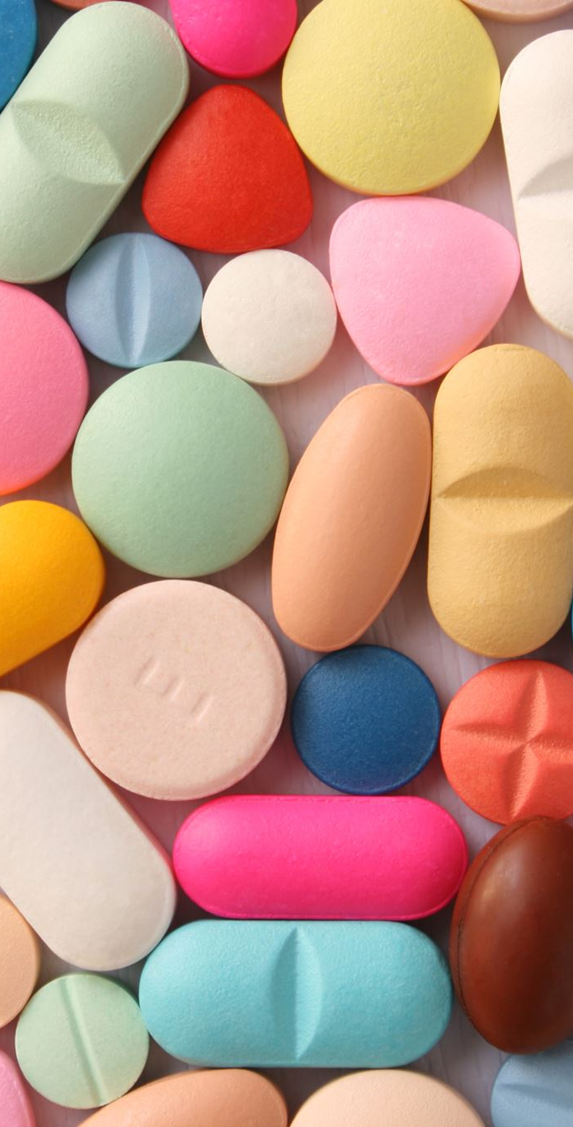 Tedavi
Psikofarmokoterapi : 
     OKB’ li hastalara ilk basamak uygulanacak tedavi serotonin geri alım inhibitör (SGİ) ve BDT uygulamalarından oluşur .
     Seçici serotonin geri alım İnhibitörleri (SSRI) grubu ilaçların (Fluoksetin, Sertralin, Sitalopram, Paroksetin, Fluvoksamin) OKB tedavisinde etkin olduğu bildirilmiştir. .
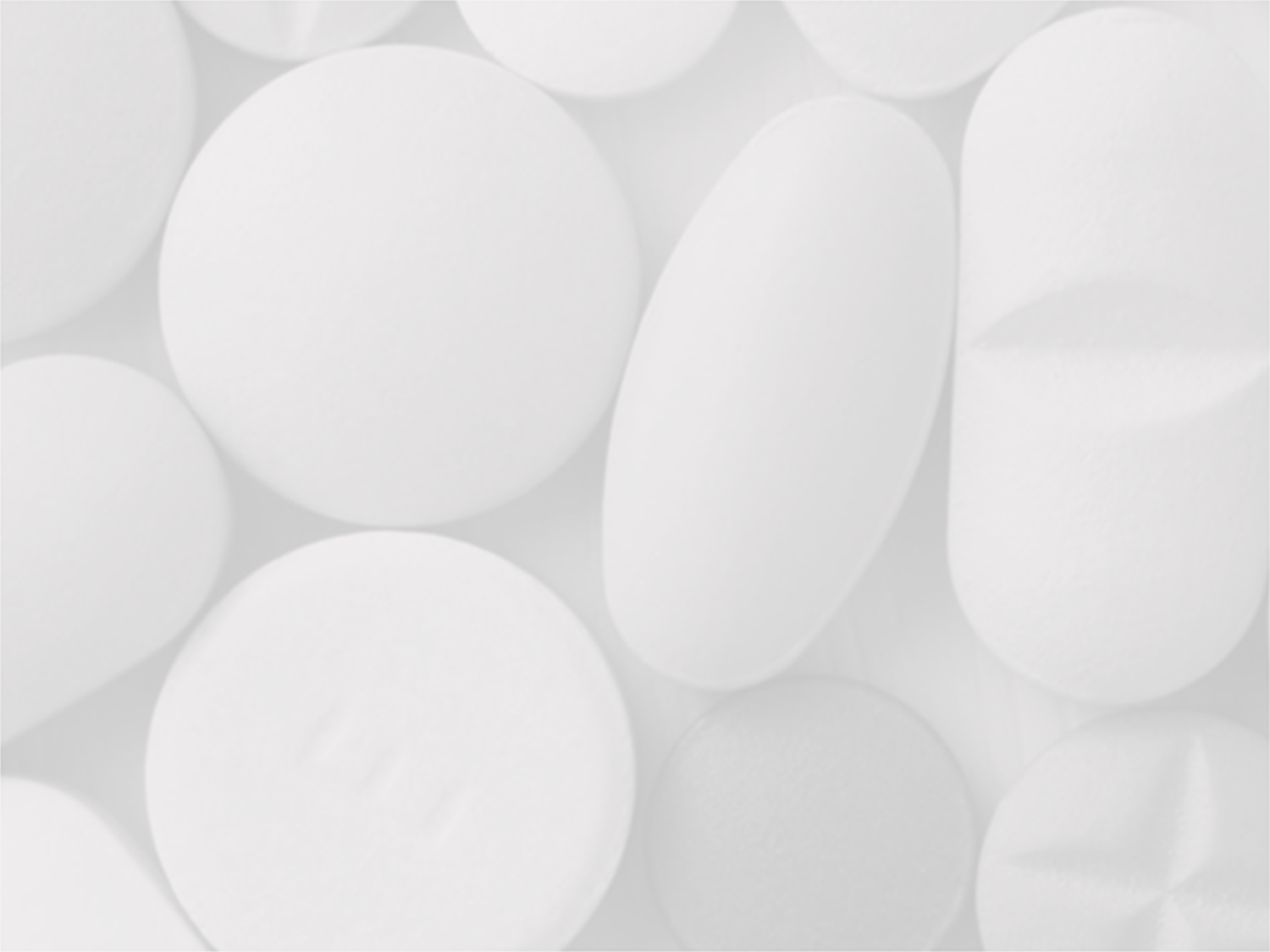 Tedavi
SSRI grubu ilaçların etkili dozları olarak genellikle depresyon tedavisi için kullanılan günlük dozdan fazlası kullanılır. Bu ilaçlardan antidepresan olarak da kullanılanların antiobsesyonel etkileri antidepresanlardan bağımsız daha uzun ve daha yüksek dozlarda olacak şekilde ortaya çıkmaktadır. SSRI grubu ilaçlardan yanıt alınamıyorsa dirençli OKB den söz edilir
     Cevap genellikle tedaviye başlandıktan 4 ile 6 hafta sonra görülür, ancak maksimum terapötik yararın sağlanması için 8 ile 16 haftaya ihtiyaç vardır.
Tedavi
Tedaviye aşırı dirençli vakalarda EKT ve psikocerrahi düşünülebilir. 
     EKT psikocerrahi kadar etkili değildir ancak cerrahiden önce düşünülmesi gereken bir seçenektir. 
     Obsesif kompulsif bozuklukta en sık başvurulan cerrahi işlem singulotomi olup tedaviye yanıt vermeyen hastaların %25-30'unda başarılıdır.
TEŞEKKÜRLER…
Hazırlayan : Sena HAŞİMOĞLU